Ο ΧΕΙΜΩΝΑΣ ΣΤΟ ΝΗΠΙΑΓΩΓΕΙΟ
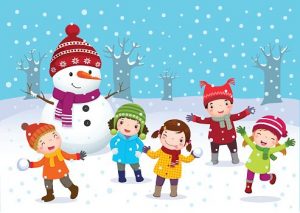 Ο ΧΕΙΜΩΝΑΣ ΕΊΝΑΙ ΑΠΟ ΤΙΣ  4 ΕΠΟΧΕΣ ΤΟΥ ΧΡΟΝΟΥ.ΘΥΜΑΣΑΙ ΠΟΙΕΣ ΕΙΝΑΙ ΟΙ ΑΛΛΕΣ ΤΡΕΙΣ ;
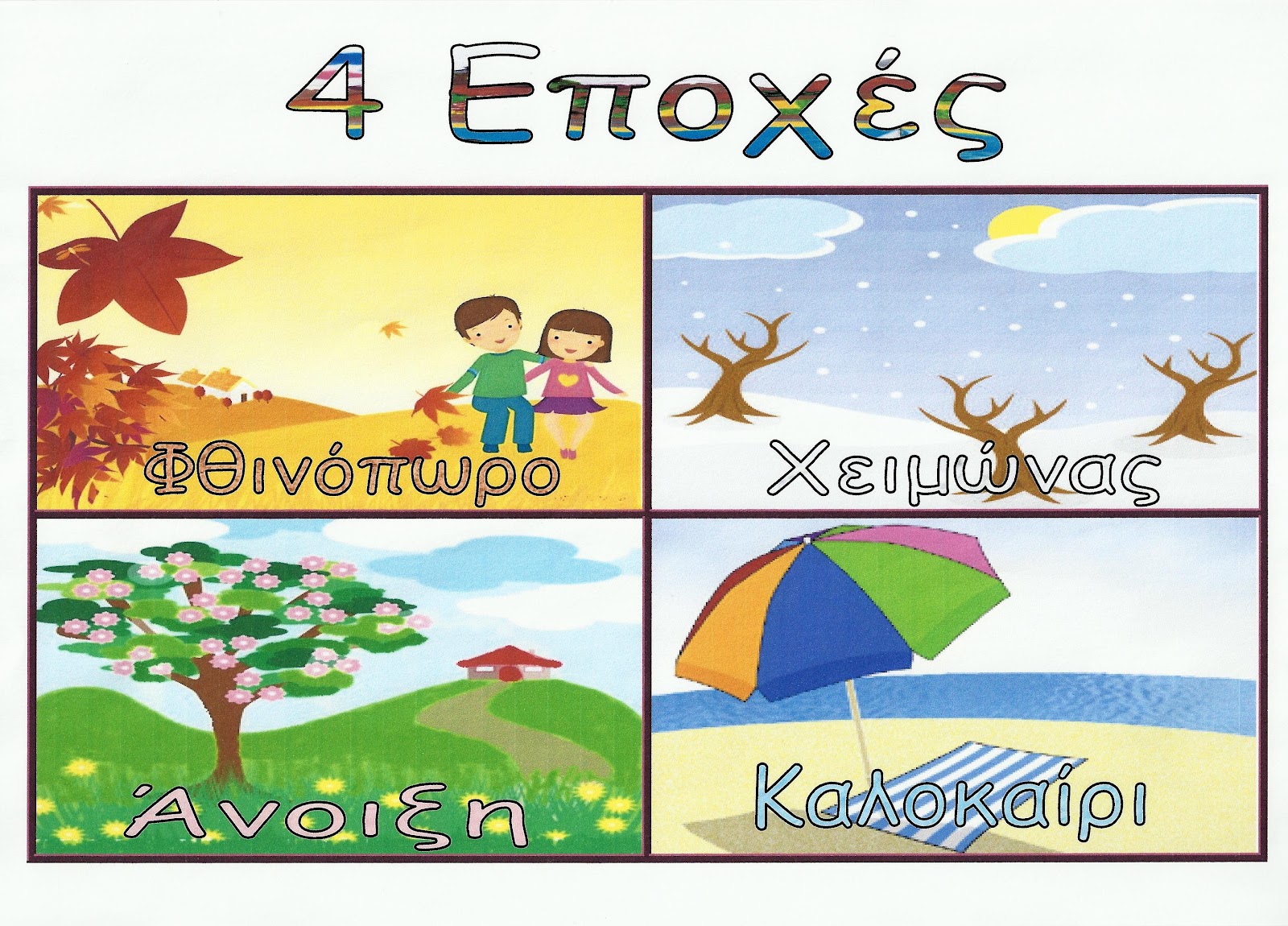 Ο ΧΕΙΜΩΝΑΣ ΕΧΕΙ ΤΡΕΙΣ ΜΗΝΕΣ. ΤΟΥΣ ΓΝΩΡΙΖΕΙΣ;
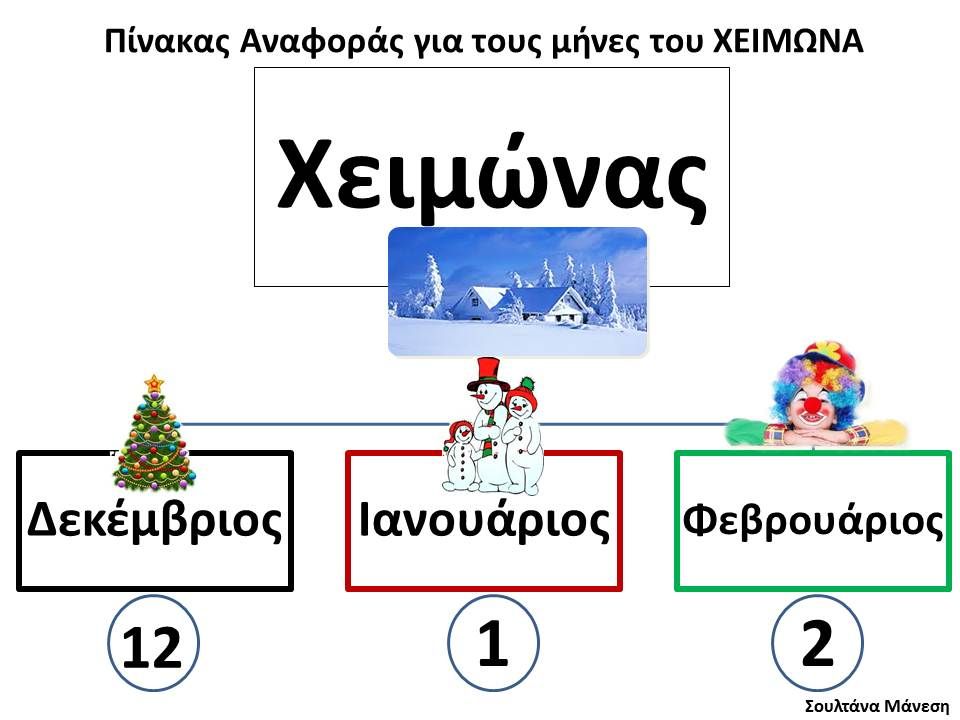 Ο ΔΕΚΕΜΒΡΙΟΣΟ Δεκέμβριος
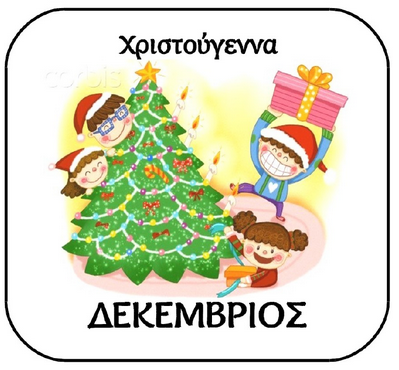 Ο ΙΑΝΟΥΑΡΙΟΣΟ Ιανουάριος
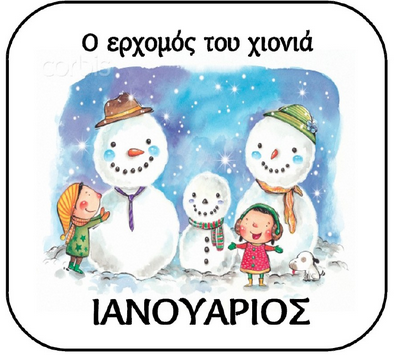 Ο ΦΕΒΡΟΥΑΡΙΟΣΟ Φεβρουάριος
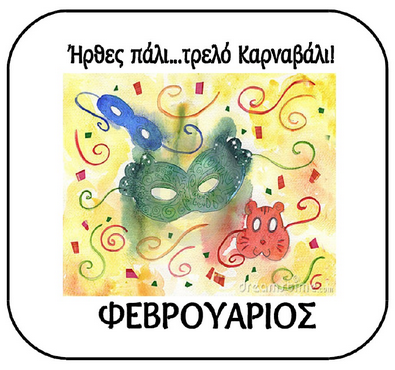 ΤΟ ΧΕΙΜΩΝΑ ΚΑΝΕΙ ΚΡΥΟ
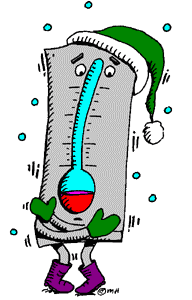 ΟΙ ΑΝΘΡΩΠΟΙ ΠΡΟΣΠΑΘΟΥΝ ΝΑ ΖΕΣΤΑΘΟΥΝ ΑΝΑΒΟΝΤΑΣ ΤΟ ΤΖΑΚΙ.ΞΕΡΕΙΣ ΑΛΛΑ ΜΕΣΑ ΘΕΡΜΑΝΣΗΣ;
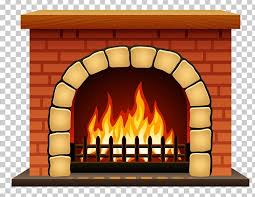 ΚΑΠΟΙΕΣ ΦΟΡΕΣ  ΧΙΟΝΙΖΕΙ
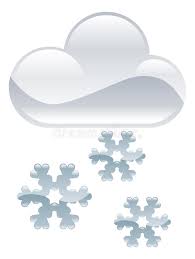 Ή ΠΙΝΟΥΝ ΤΣΑΙ ΚΑΙ ΣΟΚΟΛΑΤΑ.ΕΣΕΝΑ ΠΟΙΟ ΣΟΥ ΑΡΕΣΕΙ ΠΙΟ ΠΟΛΥ;
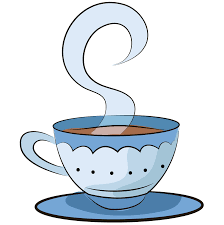 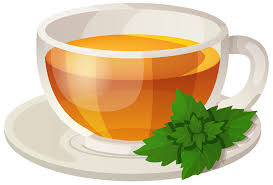 ΟΤΑΝ ΒΓΑΙΝΟΥΜΕ ΕΞΩ ΦΟΡΑΜΕ ΖΕΣΤΑ ΡΟΥΧΑ .ΠΟΙΑ ΕΙΝΑΙ ΑΥΤΑ;
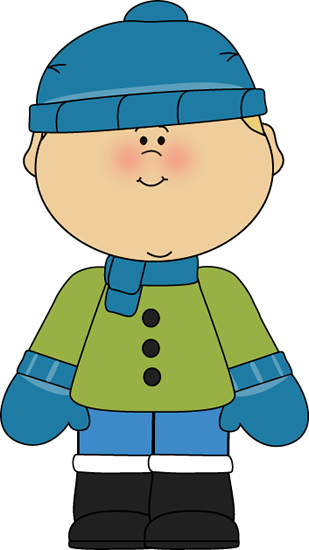 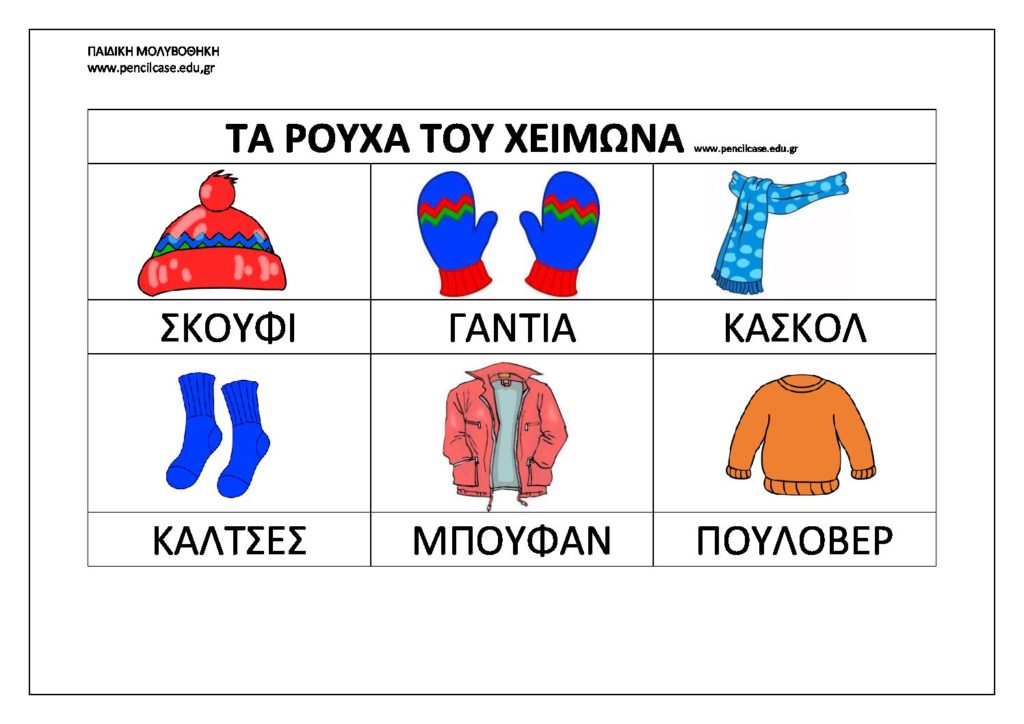 ΤΑ ΖΩΑ ΠΕΦΤΟΥΝ ΣΕ ΒΑΘΥ ΥΠΝΟΧΕΙΜΕΡΙΑ ΝΑΡΚΗ
Φίδι                       χελώνα             ασβός  



σκαντζόχοιρος    σκίουρος          αρκούδα
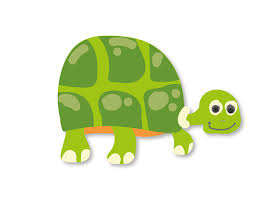 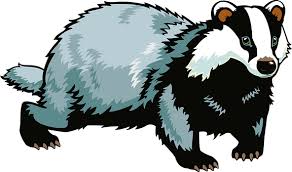 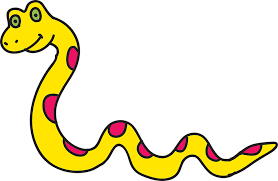 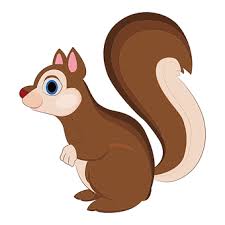 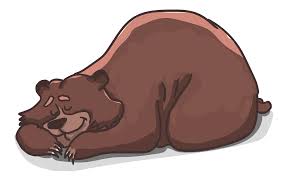 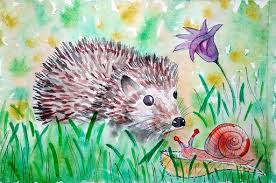